Πληροφορίες παραγωγικής μονάδας ζυμαρικών «ΜΕΛΙΣΣΑ»
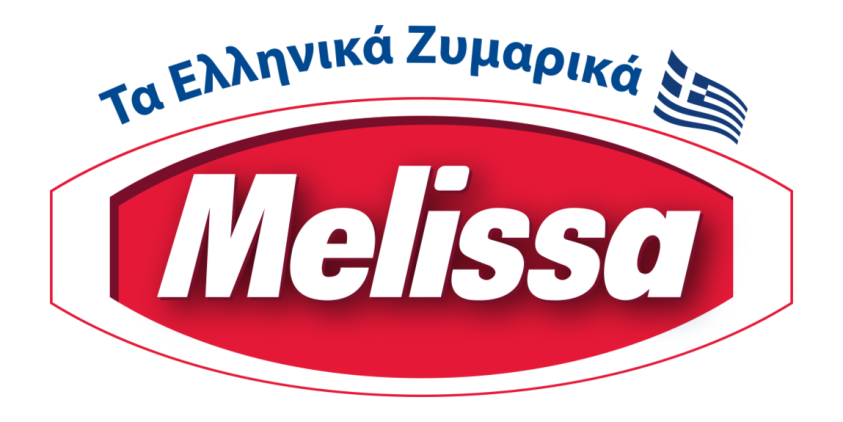 Γρηγόρης Καλύβας
Β2
ΤΕΧΝΟΛΟΓΙΑ
Οργανόγραμμα της εταιρίας
Ιστορία της εταιρίας «ΜΕΛΙΣΣΑ»
Η εταιρία «Μέλισσα», (ΜΕΛΙΣΣΑ ΚΙΚIΖΑΣ Α.Β.Ε.Ε. ΤΡΟΦΙΜΩΝ) ξεκινά το 1947, αλλά οι ρίζες της βρίσκονται ακόμη πιο βαθιά πίσω στο παρελθόν. Η ιστορία των ζυμαρικών στην Ελλάδα έχει τα θεμέλιά της κάπου στο Ναύπλιο, στην πρώτη πρωτεύουσα του νεοσύστατου τότε ελληνικού κράτους, το πρώτο μισό του 19ου αιώνα. 

Η εταιρία γεννήθηκε από το όραμα του Αλέξανδρου Κίκιζα να δημιουργήσει μια βιομηχανία τροφίμων. 

Στη Λεωφόρο Κηφισού θα στηθεί το εργοστάσιο «ΒΕΖΑΚ» (Βιομηχανία Εκλεκτών Ζυμαρικών Αδελφών Κίκιζα), μια μακαρονοβιομηχανία που, 65 χρόνια μετά, έχει εξελιχθεί σε μια από τις σημαντικότερες εταιρίες τροφίμων της χώρας μας. Μετά από μερικά χρόνια ο Γρηγόρης Κίκιζας, αδερφός του Αλέξανδρου, αποχωρεί από την επιχείρηση και η εταιρία μετονομάζεται σε «Μέλισσα» - το σύμβολο της εργατικότητας.
Η φιλοσοφία μας
Μένοντας πιστοί στο όραμα του ιδρυτή μας, επιλέγουμε τις πρώτες μας ύλες διασφαλίζοντας την αδιαπραγμάτευτη ποιότητα του κάθε προϊόντος που προσφέρουμε στην ελληνική οικογένεια.
 Από την ίδρυση της εταιρίας μας μέχρι και σήμερα, πρωτεύων στόχος είναι η θετική συμβολή μας στην κοινωνία και στο περιβάλλον.
Με ποιους τρόπους το πετυχαίνουμε:
1. Oι καταναλωτές
Οι καταναλωτές είναι οι ρυθμιστές της αξίας μας. 
Φροντίζουμε να τους προσφέρουμε την καλύτερη δυνατή σχέση ποιότητας και κόστους και να εξελισσόμαστε ταυτόχρονα με τις ανάγκες τους για πιο σύγχρονα και υγιεινά προϊόντα.
2. Οι εργαζόμενοι και οι συνεργάτες

Οι εργαζόμενοι και οι συνεργάτες μας είναι η δύναμή μας. 

Υποστηρίζουμε τη μοναδικότητα αλλά και τη δυναμική της ομάδας και πιστεύουμε στη συνεργασία, το σεβασμό και την αμοιβαία εμπιστοσύνη που μπορούν να μετατρέψουν έναν εταιρικό στόχο σε προσωπικό κίνητρο.

3. Εκπαίδευση:

 Η αξία της εκπαίδευσης αποτελεί θεμέλιο λίθο της εταιρείας μας.

 Η συνεχής ενημέρωση γύρω από το αντικείμενο της δουλειάς μας είναι η κινητήριος δύναμή μας για πρόοδο και καινοτομία. Το φάσμα της συνεχούς εκπαίδευσης του προσωπικού μας κυμαίνεται από το επίπεδο των γεωπόνων, των μηχανικών και χειριστών των μηχανημάτων έως το επίπεδο των στελεχών του εμπορικού τμήματος.
4. Ελληνικές καλλιέργειες:

Συμβάλουμε στην απορρόφηση της πλεονασματικής παραγωγής σίτου που έχουμε στη χώρα μας αγοράζοντας περισσότερους από 100,000 τόνους σκληρού σταριού ετησίως, καθιστώντας μας τους μεγαλύτερους αγοραστές σε όλη την Ελλάδα.
Πιστεύοντας πάντα στην αξία της ποιότητας των αγροτικών προϊόντων και της ενημέρωσης των εργαζομένων, διοργανώνουμε σεμινάρια σε συνεργασία με εκπαιδευτικούς φορείς, με σκοπό να ενημερώσουμε τους αγρότες για τις πιο σύγχρονες μεθόδους καλλιέργειας.
Καλλιεργούμε σε ιδιόκτητη έκταση διαφορετικές ποικιλίες σπόρων τις οποίες στη συνέχεια προτείνουμε στους αγρότες της περιοχής, διασφαλίζοντας την αγνότητα των υλικών που χρησιμοποιούμε.
5. Παραγωγή με σεβασμό στο περιβάλλον:

Έχοντας την τύχη να παράγουμε τα προϊόντα μας σε μια χώρα με τόσο έντονο φυσικό πλούτο, νιώθουμε την υποχρέωση να προστατεύουμε το περιβάλλον μας. Οι πηγές του πλανήτη είναι περιορισμένες και δεν έχουμε την πολυτέλεια να τις σπαταλάμε.
Στόχος μας είναι λοιπόν η υιοθέτηση των τελειότερων μεθόδων παραγωγής με σκοπό να ελαχιστοποιήσουμε τη δική μας επιβάρυνση προς το περιβάλλον.

Η εταιρία «Μέλισσα», διακρίνεται ιδιαίτερα για οικολογική και περιβαντολλογική συνείδηση χρησιμοποιώντας φυσικό αέριο και 100% ανακυκλώσιμα υλικά για τις συσκευασίες των προϊόντων της, δημιουργεί σαν απόβλητα μόνο ξερά ζυμάρια τα οποία διατίθενται σαν τροφή ζώων, συμμετέχει σε ειδικά προγράμματα, όπως: «Ώρα της Γης, εκστρατεία αναδάσωσης» κ.α.
6. Επιστροφή στο κοινωνικό σύνολο:

Ως μια αμιγώς ελληνική οικογενειακή επιχείρηση, νιώθουμε την ανάγκη να επιστρέφουμε στην τοπική κοινωνία και να ανταποδίδουμε την εμπιστοσύνη που μας προσφέρουν οι καταναλωτές μας εδώ και δεκαετίες.
 Δέσμευσή μας αποτελεί το γεγονός ότι τουλάχιστον το 2% των ετήσιων κερδών μας επιστρέφονται στην κοινωνία υπό τη μορφή δωρεών, χορηγιών και υποτροφιών.
Μέσω των 100 τουλάχιστον ιδρυμάτων με τα οποία συνεργαζόμαστε, δωρίζουμε κάθε χρόνο σημαντικές ποσότητες ζυμαρικών και ενισχύουμε οργανώσεις που ασχολούνται με την υγεία και την προώθηση της σωστής διατροφής.
Εγκαταστάσεις της εταιρίας
Η εταιρία λειτουργεί από το 1980 έως και σήμερα στη Θεσσαλία, στην περιοχή της Λάρισας και εκτείνεται σε έκταση 65 στρεμμάτων. Το εργοστάσιο έχει φτάσει να είναι σήμερα ένα από τα μεγαλύτερα στην Ευρώπη στο είδος του, με ετήσια παραγωγή που ξεπερνάει τους 50.000 τόνους ζυμαρικών. 
Η έδρα και τα κεντρικά γραφεία της εταιρίας στεγάζονται σε ιδιόκτητα κτίρια έκτασης 4.000 τ.μ., στη λεωφόρο Κηφισού στην Αθήνα.
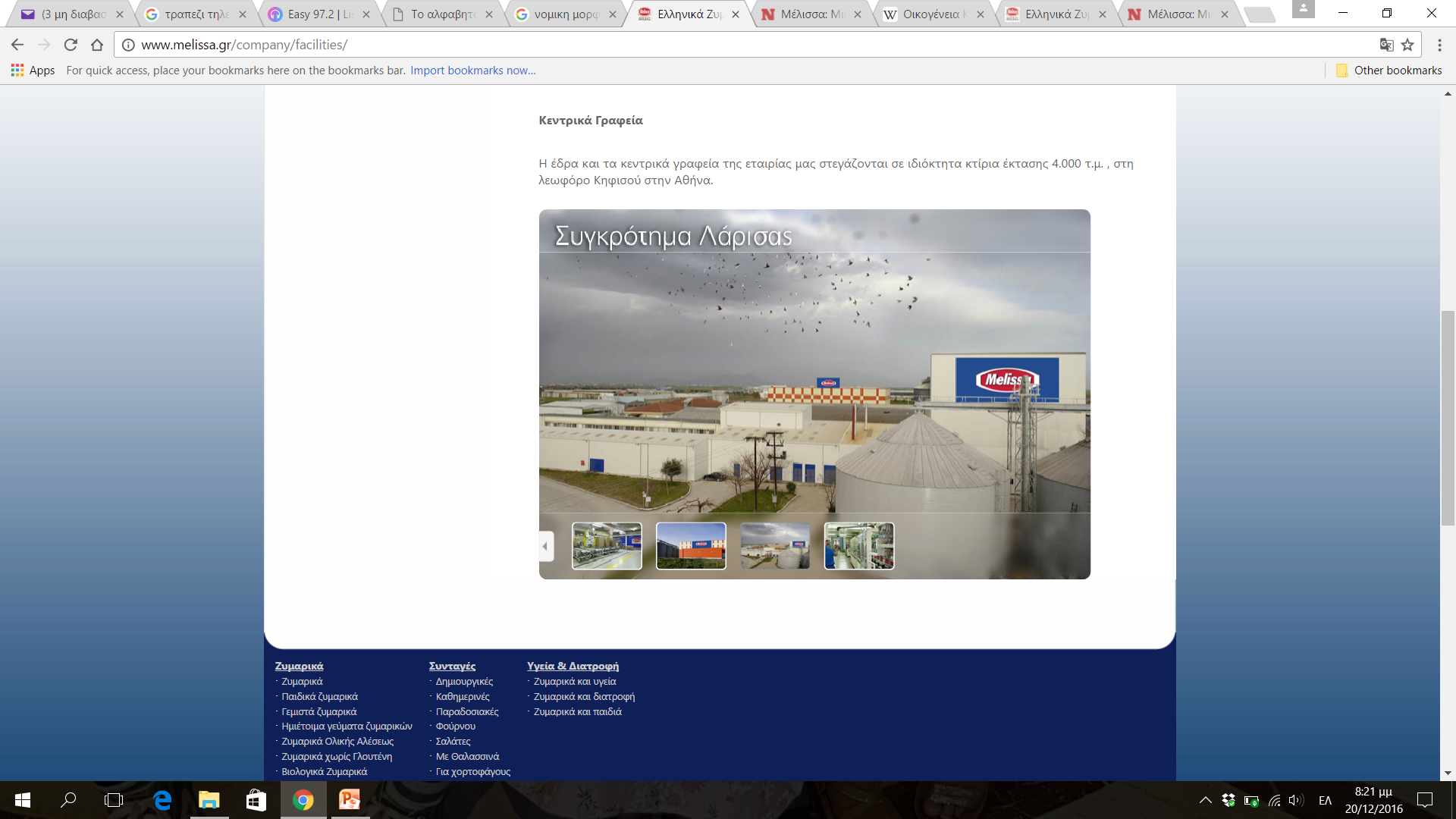 Συγκρότημα Λάρισας
Φυσικοί πόροι της εταιρίας
Η παραγωγή ζυμαρικών και σιμιγδαλιού αποτελεί τη βασική δραστηριότητα της εταιρίας, απορροφώντας ετησίως 100.000 τόνους από τα άριστης ποιότητας ελληνικά σκληρά σιτάρια.

 Το καθετοποιημένο συγκρότημα μύλου και μακαρονοποιείου στη Λάρισα, παράγει ετησίως περισσότερους από 50.000 τόνους ζυμαρικών, καθιστώντας τη βιομηχανία μία από τις μεγαλύτερες του είδους στην Ευρώπη!
Διαδικασία παραγωγής (1)
Τα ζυμαρικά της εταιρίας παράγονται από το σιμιγδάλι και το νερό χωρίς καμία προσθήκη συντηρητικού.

Η διαδικασία της άλεσης αρχίζει με τον καθαρισμό του σίτου από τις τυχόν υπάρχουσες ξένες ύλες, το κοσκίνισμα και το πλύσιμο με διαβροχή νερού. Μετά την διαβροχή και αφού αποκτήσει την κατάλληλη υγρασία, το σιτάρι οδηγείται στις κυλινδρομηχανές προς άλεση.

Κατά την άλεση, ο κόκκος του σιταριού κόβεται έτσι, ώστε να είναι δυνατός ο διαχωρισμός του εσωτερικού του κόκκου (ενδόσπερμα) από τον εξωτερικό φλοιό (πίτυρα). 

Στη συνέχεια το προϊόν της άλεσης οδηγείται σε ειδικά δονούμενα κόσκινα (σιμιγδαλίστρες) όπου, με τη βοήθεια αέρα, αποχωρίζεται το πίτυρο και παραμένει το καθαρό σιμιγδάλι που είναι και το τελικό προϊόν.
Διαδικασία παραγωγής (2)
Το σιμιγδάλι μεταφέρεται στο μακαρονοποιείο κι εκεί εισάγεται σε ανοξείδωτους κάδους, οι οποίοι ονομάζονται ζυμωτήρια μέσα στους οποίους αναδεύεται αυτόματα μαζί με νερό δημιουργώντας το ζυμάρι.

Κάτω από τα ζυμωτήρια τοποθετούνται οι κατάλληλες φόρμες από τις οποίες, όταν περάσει το ζυμαρικό παίρνει το επιθυμητό σχήμα. Το διαμορφωμένο πια ζυμαρικό μεταφέρεται μέσα σε φούρνους στους οποίους η θερμοκρασία αγγίζει τους 100 βαθμούς, ενώ η υγρασία διατηρείται σε υψηλά επίπεδα, ώστε να μη σπάει το ζυμαρικό.

Τέλος, αφού τα ζυμαρικά βγουν από τους φούρνους, σταθεροποιείται η θερμοκρασία τους και οδηγούνται στο χώρο της συσκευασίας. Εκεί, ζυγίζονται αυτόματα και αφού συσκευαστούν, περνούν από μηχανές ποιοτικού ελέγχου, παίρνουν τον κωδικό παραγωγής και την Ημερομηνία Λήξεως, παλετοποιούνται και κατευθύνονται προς την Αποθήκη Ετοίμων Προϊόντων.
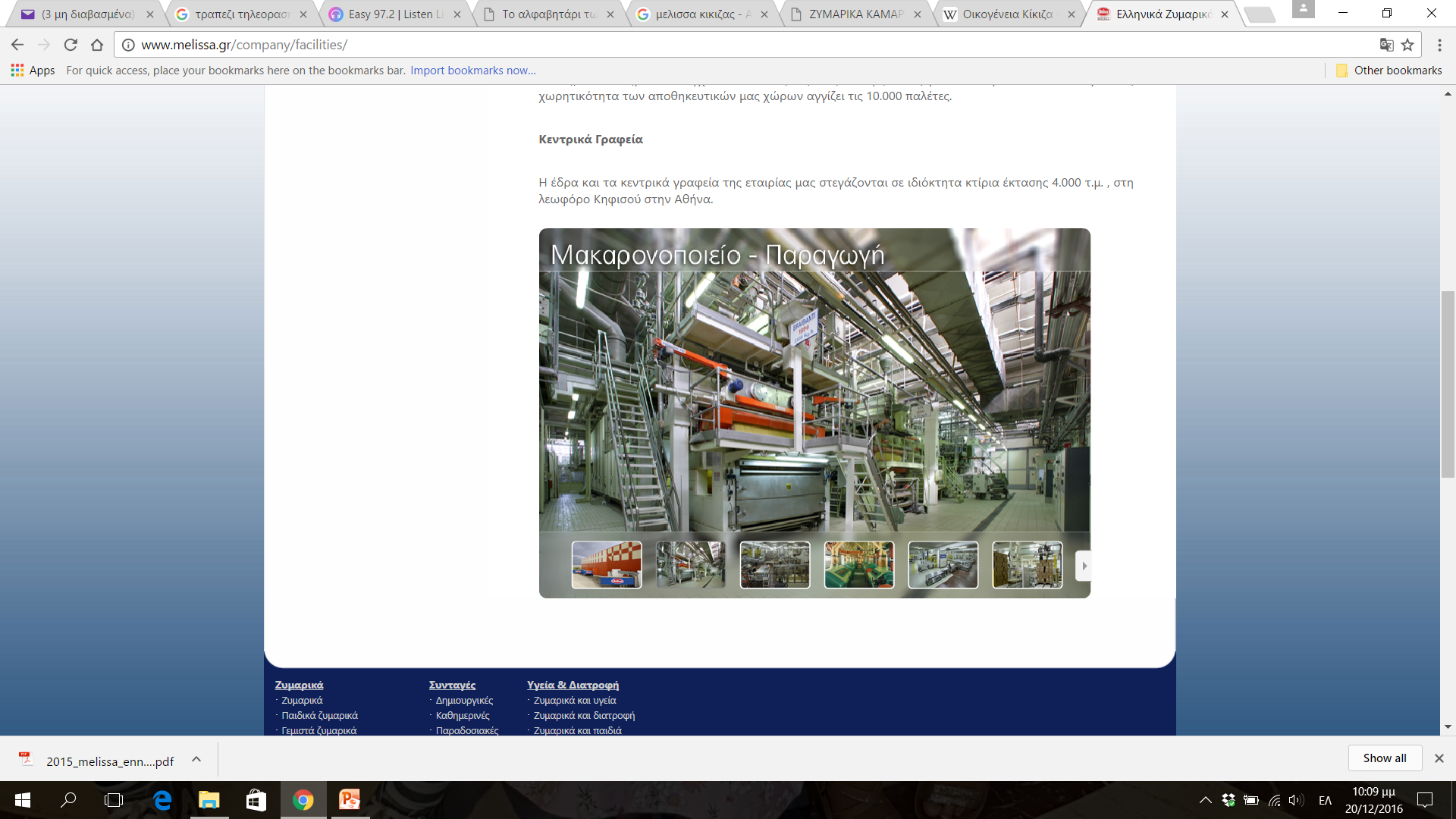 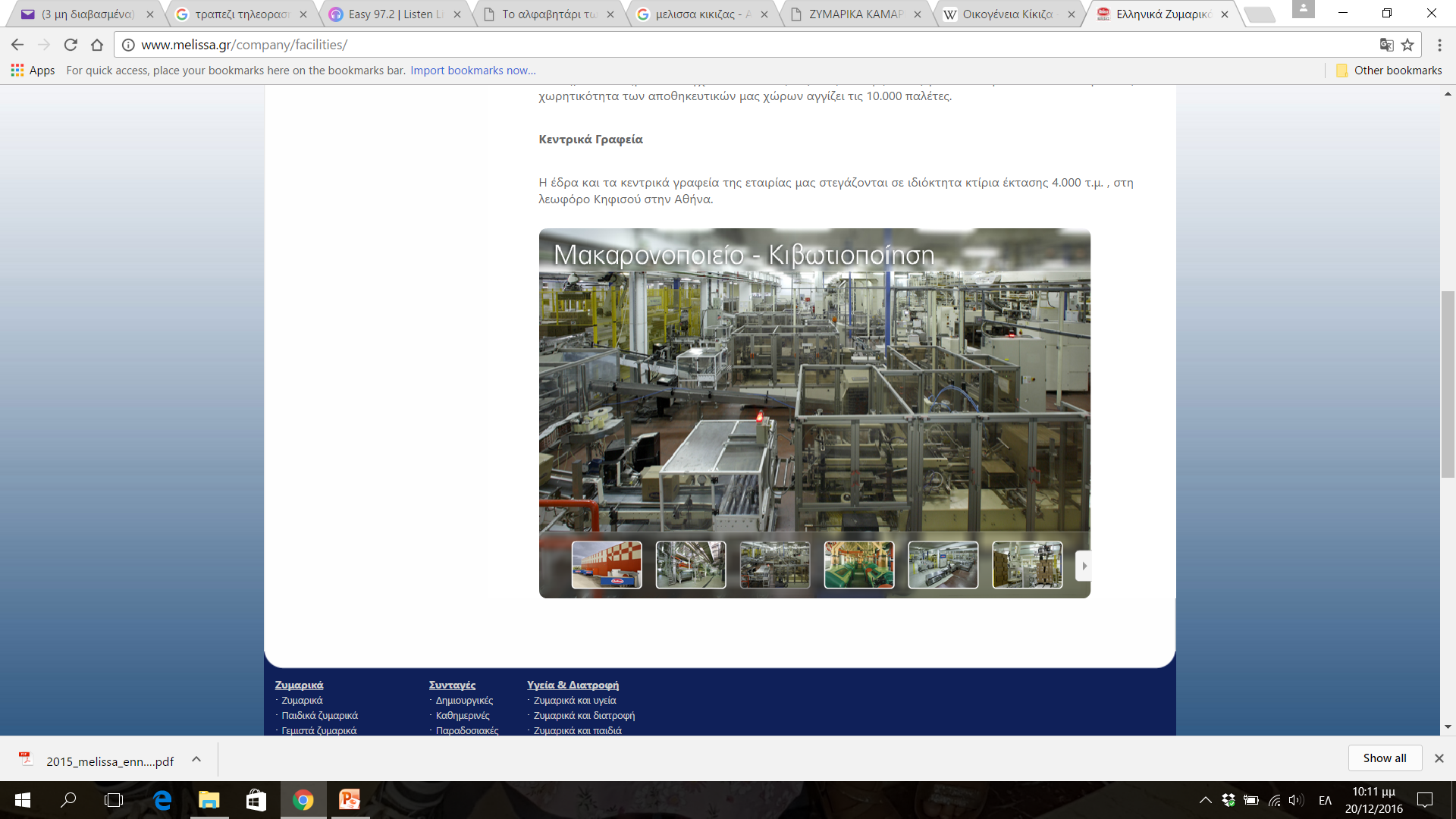 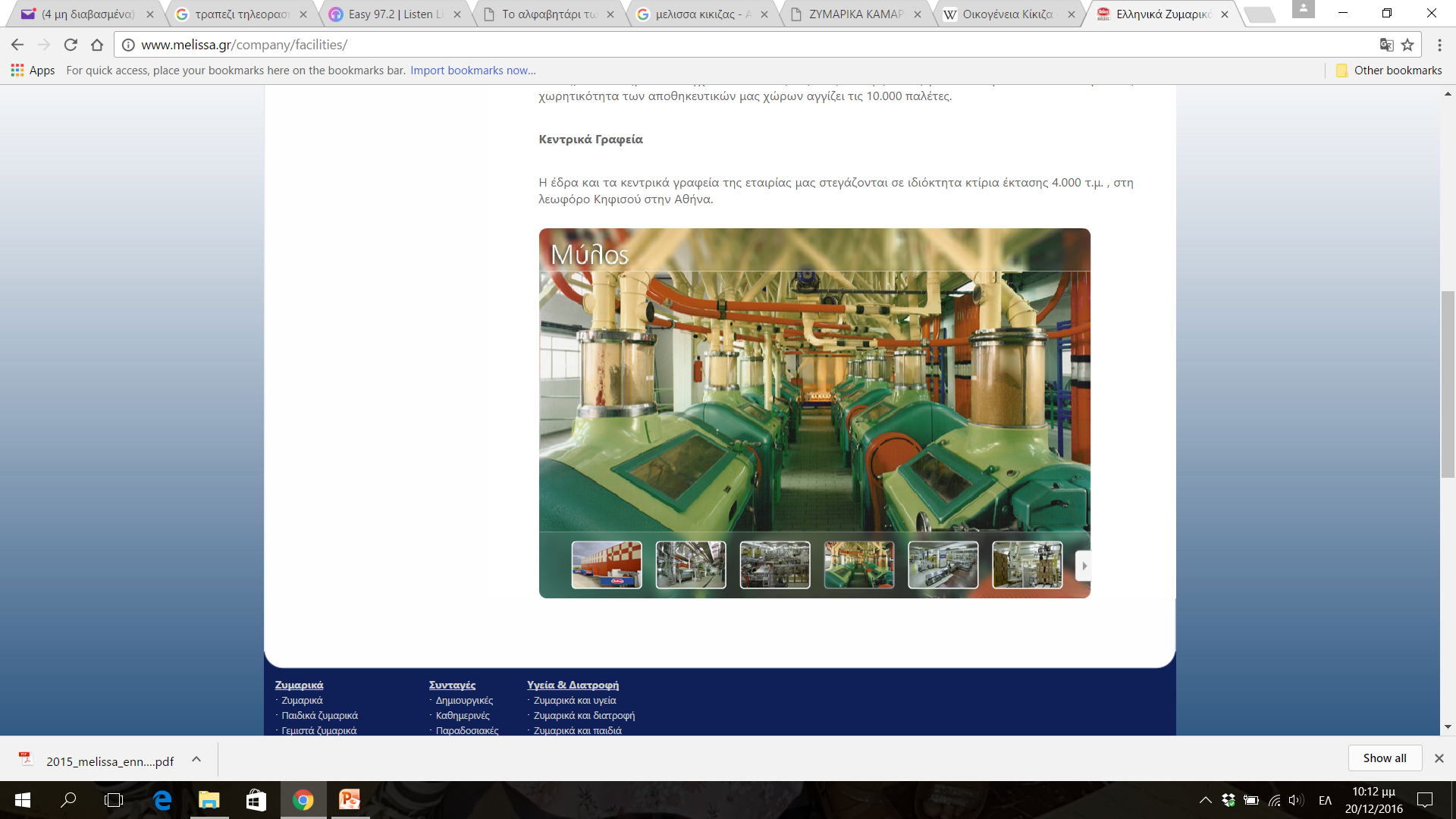 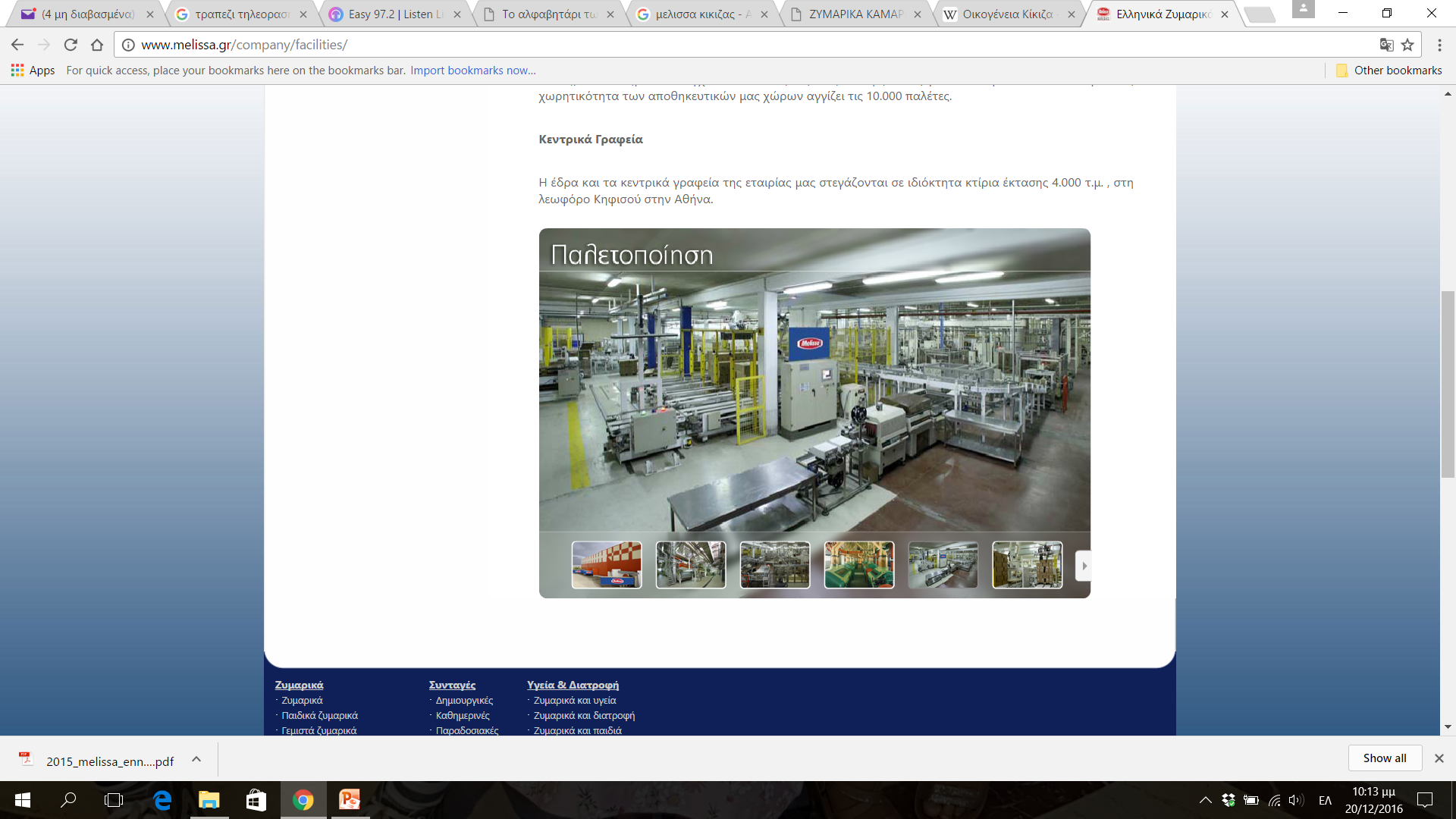 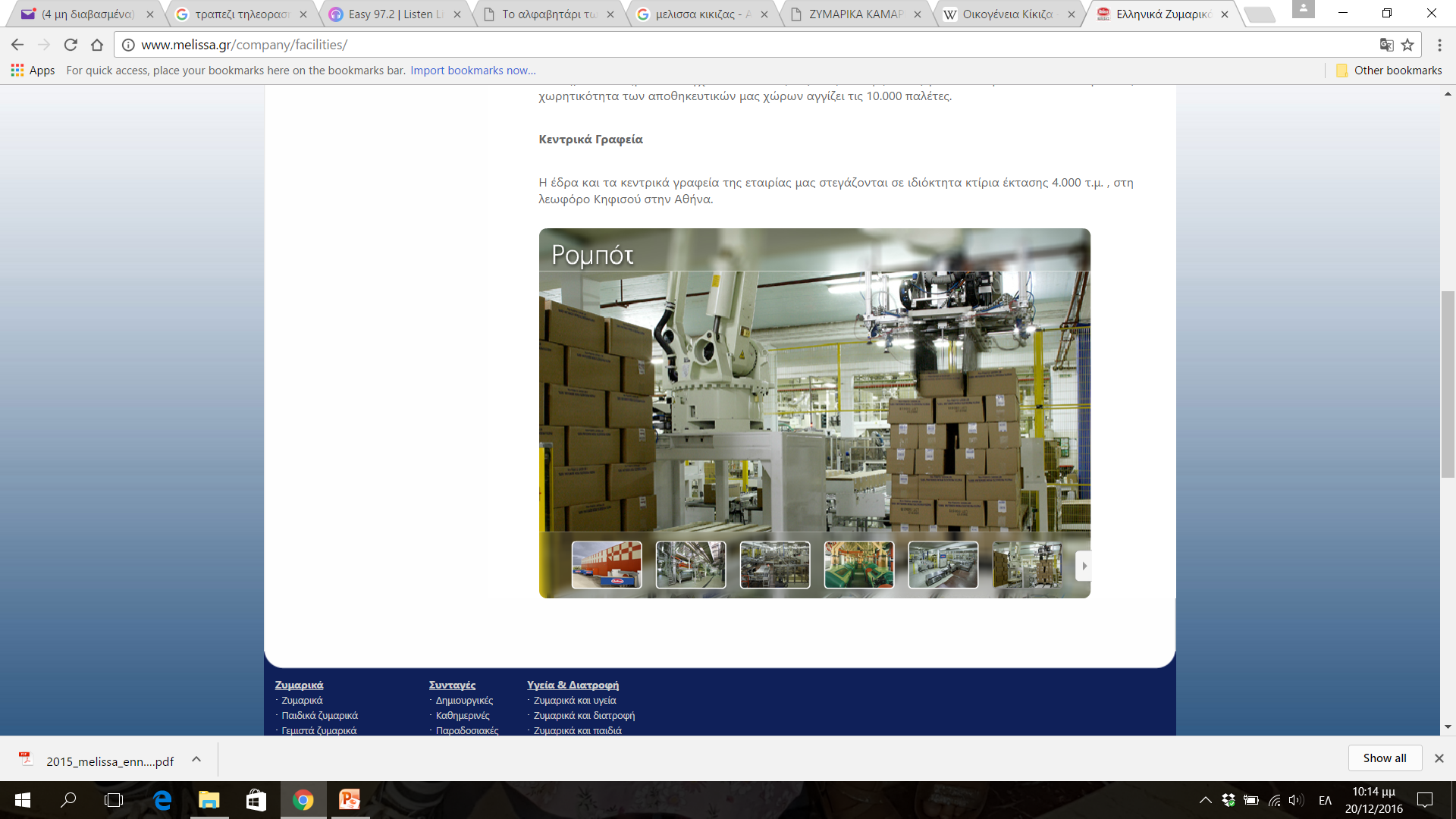 ΠΟΙΟΤΗΤΑ
Για να διασφαλίσουμε την ποιότητα των προϊόντων μας διαθέτουμε πολυπληθή ομάδα ειδικά καταρτισμένων επιστημόνων, τελευταίας τεχνολογίας εξοπλισμό και συστήματα παρακολούθησης όλων των διαδικασιών και σταδίων παραγωγής.
 Η αυστηρή επιλογή των καλύτερων πρώτων υλών και υλικών συσκευασίας, η ύπαρξη ιδανικού περιβάλλοντος παραγωγής και αποθήκευσης αλλά και οι συνεχείς έλεγχοι των προϊόντων σε όλα τα στάδια παραγωγής τους, εξασφαλίζουν την άριστη ποιότητα που χρόνια τώρα εμπιστεύονται οι καταναλωτές της εταιρείας.
 Η εταιρία μας ήταν από τις πρώτες στην Ελλάδα που πιστοποιήθηκε το 1993 με σύστημα διαχείρισης της ποιότητας, της ασφάλειας και υγιεινής των τροφίμων.
 Παρακολουθώντας διαρκώς τις Διεθνείς εξελίξεις, αναβαθμίζουμε τα   Συστήματα διασφάλισης Ποιότητας ώστε να καλύπτουν τις απαιτήσεις των πιο επίκαιρων Διεθνών προτύπων. 
Η εταιρία μας έχει πιστοποιηθεί από αναγνωρισμένους διεθνώς φορείς με:
     ISO 9001:2008  ,  ISO 22000:2005 ,  BRC
Εργατικό δυναμικό της εταιρίας
Τον Απρίλιο του 2011, η εταιρία «Μέλισσα» επιλέχθηκε από το Great Place to Work® Institute Hellas, ανάμεσα στις 20 εταιρίες με το καλύτερο εργασιακό περιβάλλον στην Ελλάδα.

Έκτακτα bonus, παροχή ροφήματος και πρόχειρου γεύματος, συχνές εκδρομές ήταν μερικά προνόμια που απολάμβαναν οι εργαζόμενοί της από τη δεκαετία του '50. 

Έξι δεκαετίες μετά, αυτό δεν έχει αλλάξει. Οι 220 υπάλληλοί της δήλωσαν ότι υπάρχει προσωπικό ενδιαφέρον για κάθε εργαζόμενο, ότι υπάρχει αίσθημα δικαιοσύνης και φιλικό εργασιακό περιβάλλον. Και, πάνω απ' όλα, δήλωσαν ότι αισθάνονται υπερηφάνεια που δουλεύουν για την συγκεκριμένη επιχείρηση.
Εργασιακό περιβάλλον
Διασφαλίζουμε ένα ασφαλές περιβάλλον εργασίας για τους ανθρώπους που εργάζονται στην εταιρία μας. Παρέχουμε όλα τα απαραίτητα μέσα προστασίας και οργανώνουμε ανάλογα εκπαιδευτικά προγράμματα, όπως η παροχή πρώτων βοηθειών εν ώρα εργασίας και η διανομή σχετικού ενημερωτικού φυλλαδίου.
Παρέχουμε τη δυνατότητα δωρεάν εξέτασης ή συμβουλευτικής επίσκεψης, μία φορά την εβδομάδα, από το γιατρό της εταιρίας, καθώς και επί τόπου αιματολογικές εξετάσεις, σε τακτά χρονικά διαστήματα.
Δίνουμε χαμηλότοκα δάνεια με ευνοϊκούς όρους αποπληρωμής, εφόσον υπάρχει οικονομικό πρόβλημα.
Η εταιρία δείχνει μεγάλο ενδιαφέρον όσων αφορά οικογενειακά, οικονομικά ή προβλήματα υγείας των εργαζομένων της, δίδοντας έκτακτες οικονομικές ενισχύσεις και άδειες άνευ αποδοχών για μεγάλα διαστήματα.
Φροντίζουμε για την καλύτερη δυνατή περίθαλψη, εφόσον παρουσιαστεί πρόβλημα υγείας σε εργαζόμενο ή σε α’ βαθμού συγγενείς του.
 Σε περίπτωση ατυχήματος εκτός του χώρου εργασίας, αναλαμβάνουμε συνήθως όλα τα προσωπικά έξοδα νοσηλείας του εργαζομένου, μέχρι την αποθεραπεία του. Εάν κριθεί αναγκαία η μετάβασή του στο εξωτερικό, χρηματοδοτούμε όλες τις δαπάνες του ιδίου και του συγγενή του που θα τον συνοδεύσει.
Στη Μέλισσα Κίκιζας πάντα βρίσκουμε ευκαιρίες να βρεθούμε όλοι μαζί και να γιορτάσουμε!
Κάθε χρόνο οργανώνεται Χριστουγεννιάτικο πάρτυ και τρεις εκδηλώσεις για την κοπή της βασιλόπιτας σε Αθήνα, Λάρισα και Θες/νίκη. Στην εκδήλωση κοπής της πίτας, εκτός από το αντίτιμο των φλουριών, κληρώνονται και άλλα δώρα (laptop, ηλεκτρονικές και ηλεκτρικές συσκευές, είδη σπιτιού, επιταγές σε καταστήματα και super markets, ταξίδια και δωρεάν γεύματα σε εστιατόρια ).
Θεσμό στην εταιρία, αποτελεί η χρηματική υποτροφία ‘’Αλέξανδρου Κίκιζα’’ στη μνήμη του Ιδρυτή της, στα παιδιά των υπαλλήλων σχολικής ηλικίας.
Τα Χριστούγεννα και το Πάσχα, δίδονται σε όλους τους εργαζομένους, σε συσκευασίες πουγγιών, τα προϊόντα που έχουν λανσαριστεί πρόσφατα στην αγορά, καθώς και γλυκά, εποχιακά τρόφιμα, δώρα και ποτά.
Κατά τη διάρκεια του έτους δίδονται δωρεάν προσκλήσεις για θεατρικές παραστάσεις, πρεμιέρες στο σινεμά ή παιδικές εκδηλώσεις.
Η Εταιρεία κάθε δύο μήνες προσφέρει σε όλο το προσωπικό δωρεάν ζυμαρικά και τοματικά προϊόντα της επιλογής του.
Η ΜΕΛΙΣΣΑ ΚΙΚΙΖΑΣ για 5η χρονιά ανάμεσα στις εταιρείες με το καλύτερο εργασιακό περιβάλλον.
Η ΜΕΛΙΣΣΑ ΚΙΚΙΖΑΣ διακρίθηκε για 5η χρονιά ανάμεσα στις 25 εταιρείες με το καλύτερο εργασιακό περιβάλλον, αποσπώντας το Βραβείο «Best Workplaces 2019». Η διάκριση αυτή επισφραγίζει με τον καλύτερο δυνατό τρόπο το όραμα του ιδρυτή της, Αλέξανδρου Κίκιζα, για μία εταιρεία με έντονη την έννοια της συνεισφοράς, τόσο στο κοινωνικό σύνολο όσο και στο εργατικό δυναμικό της.
Η προσήλωση της εταιρείας στις αξίες που τη χαρακτηρίζουν από την πρώτη ημέρα λειτουργίας της αλλά και ο ανθρωποκεντρικός της χαρακτήρας είναι τα στοιχεία εκείνα που την έχουν οδηγήσει στη σημερινή της θέση, όχι μόνο ως leader της κατηγορίας της αλλά και ως μία εταιρεία που θέτει στην πρώτη γραμμή του ενδιαφέροντος της, την ποιότητα. Την ποιότητα των προϊόντων της, αλλά και την ποιότητα της σχέσης της με τους εργαζομένους της.
Δίκτυο διανομής
Στη MEΛΙΣΣΑ ΚΙΚΙΖΑΣ διαθέτουμε ένα πλήρες και οργανωμένο Εμπορικό Δίκτυο για την διάθεση των προϊόντων που παράγουμε ή αντιπροσωπεύουμε. Κύριο άξονα αποτελεί το συγκρότημα παραγωγής στη Λάρισα, που είναι και το βασικό Κέντρο Διανομής. Σε αυτό έρχονται να προστεθούν τα κεντρικά γραφεία και η αποθήκη της Αθήνας, τα γραφεία πωλήσεων της Πάτρας και της Θεσσαλονίκης καθώς και τα αντίστοιχα κέντρα διανομής Νοτίου και Βορείου Ελλάδος. Με στόχο πάντα την άριστη εξυπηρέτηση των καταναλωτών μας σε κάθε σημείο της Ελλάδας, έχουμε επιλέξει τους καλύτερους αποκλειστικούς συνεργάτες ανά την Ελλάδα.
15.000 σημεία πώλησης.
super market και στα καταστήματα της γειτονιάς.
Τροφοδοσία ξενοδοχείων, εστιατορίων, ακτοπλοϊκών εταιριών, αεροπορικού catering, εταιριών οργάνωσης δεξιώσεων, νοσοκομείων, ιδρυμάτων, βιομηχανικού catering, σωφρονιστικών καταστημάτων αλλά και του Ελληνικού Στρατού.
ΟΙΚΟΝΟΜΙΚΑ ΣΤΟΙΧΕΙΑ
Διαχρονικός οικονομικός στόχος της εταιρίας μας αποτελεί η ανάπτυξη σε υγιείς βάσεις, αποφεύγοντας να οδηγείται σε υπέρμετρο δανεισμό. Διατηρώντας μια συνετή μερισματική πολιτική, οι μέτοχοι στηρίζουν πάντοτε κεφαλαιακά την εταιρία επανεπενδύοντας το μεγαλύτερο μέρος των κερδών της, αποδεικνύοντας με αυτόν τον τρόπο έμπρακτα την πίστη τους στις μεγάλες προοπτικές ανάπτυξης της εταιρίας. 
ΔΕΙΤΕ ΤΑ ΟΙΚΟΝΟΜΙΚΑ ΣΤΟΙΧΕΙΑ 2019.
http://melissa-kikizas.gr/wp-content/uploads/2020/09/2019_isologismos_eterias_kai_omilou.pdf
http://melissa-kikizas.gr/wp-content/uploads/2020/09/melissa_etisies_oikonomikes_katastaseis_2020.pdf
ΑΚΑΔΗΜΙΑ ΣΙΤΟΥΥΠΟΤΡΟΦΙΑ MELISSA
Στην Melissa πιστεύουμε πως όταν υπάρχει όρεξη, πρέπει να υπάρχει και ευκαιρία. Γι’ αυτό δημιουργήσαμε την υποτροφία Melissa στο νέο Ινστιτούτο Επαγγελματικής Κατάρτισης της Αμερικανικής Γεωργικής Σχολής με σπουδές διάρκειας 2 ετών. 
Απευθύνεται σε αποφοίτους Επαγγελματικών και Γενικών Λυκείων, ΤΕΕ (Β’ κύκλου) Επαγγελματικών Σχολών και ΤΕΛ, όλων των ειδικοτήτων, οι οποίοι επιθυμούν να πραγματοποιήσουν ολοκληρωμένες και ουσιαστικές σπουδές για να αναδειχθούν επαγγελματικά στον αγροδιατροφικό τομέα. 
Ο ισχύων κανονισμός περί Λειτουργίας των ΙΕΚ, παρέχει τη δυνατότητα σε αποφοίτους των παραπάνω εκπαιδευτικών επιπέδων να καταταχθούν στο Γ’ εξάμηνο σπουδών συναφών ειδικοτήτων.Το ΙΕΚ παρέχει στους αποφοίτους του πιστοποιημένο τίτλο σπουδών επιπέδου 5 από το Υπουργείο Παιδείας (ΕΟΠΠΕΠ), σύμφωνα με το Εθνικό Πλαίσιο Προσόντων. Οι απόφοιτοι των ΙΕΚ αγροδιατροφικού τομέα, δικαιούνται επιπλέον μοριοδότησης στα σχέδια βελτίωσης, καθώς και στην ένταξή τους στα προγράμματα Νέων Αγροτών.Κατέβασε εδώ το φετινό πρόγραμμα!
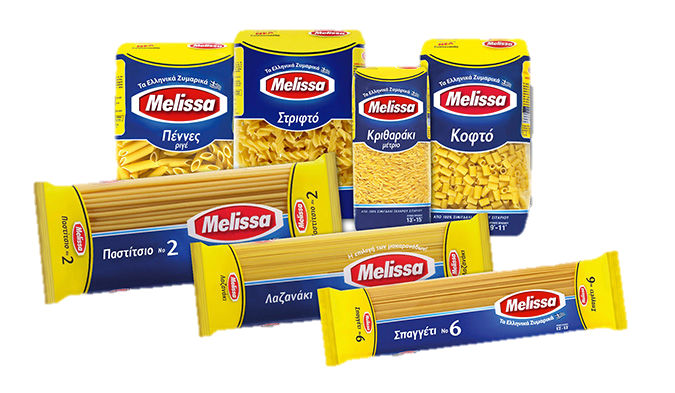